Yekaterinburg, Russia
Comparison of band structures of ErSb and ErNiSb intermetallics from ab initio calculations
Baidak S. T., Lukoyanov A. V.
Speaker: Baidak Semyon Timofeevich
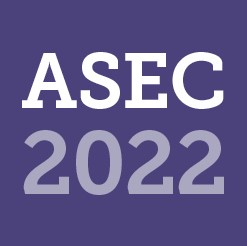 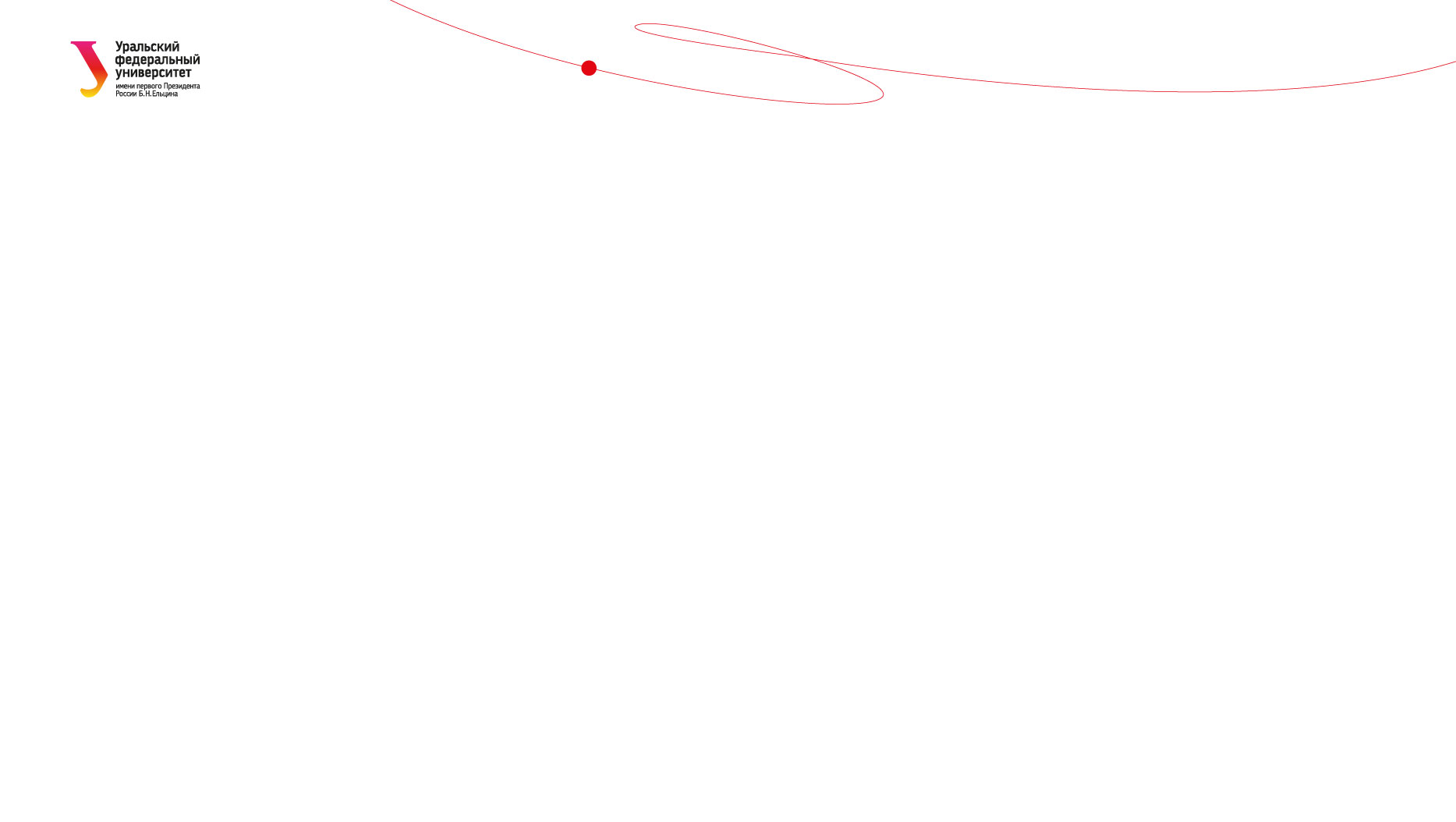 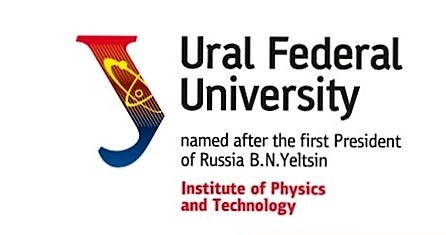 Crystal structure
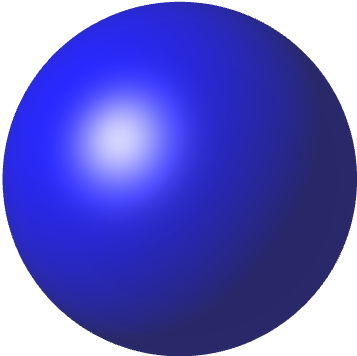 - Er
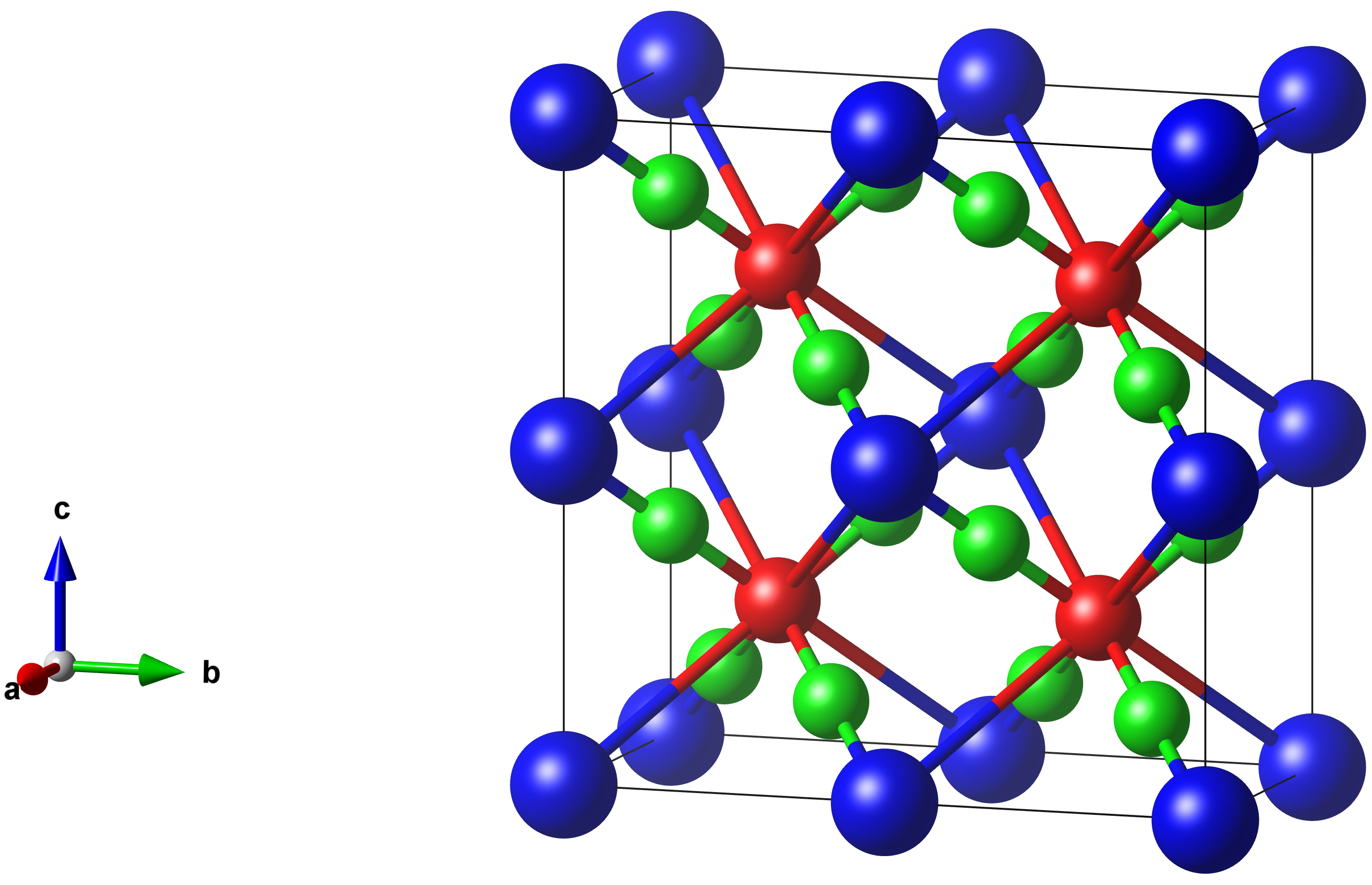 - Ni
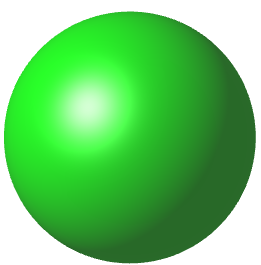 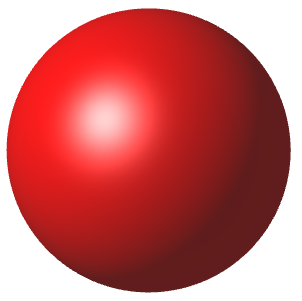 - Sb
Figure 1. Crystal structure of the ErNiSb compound.
2
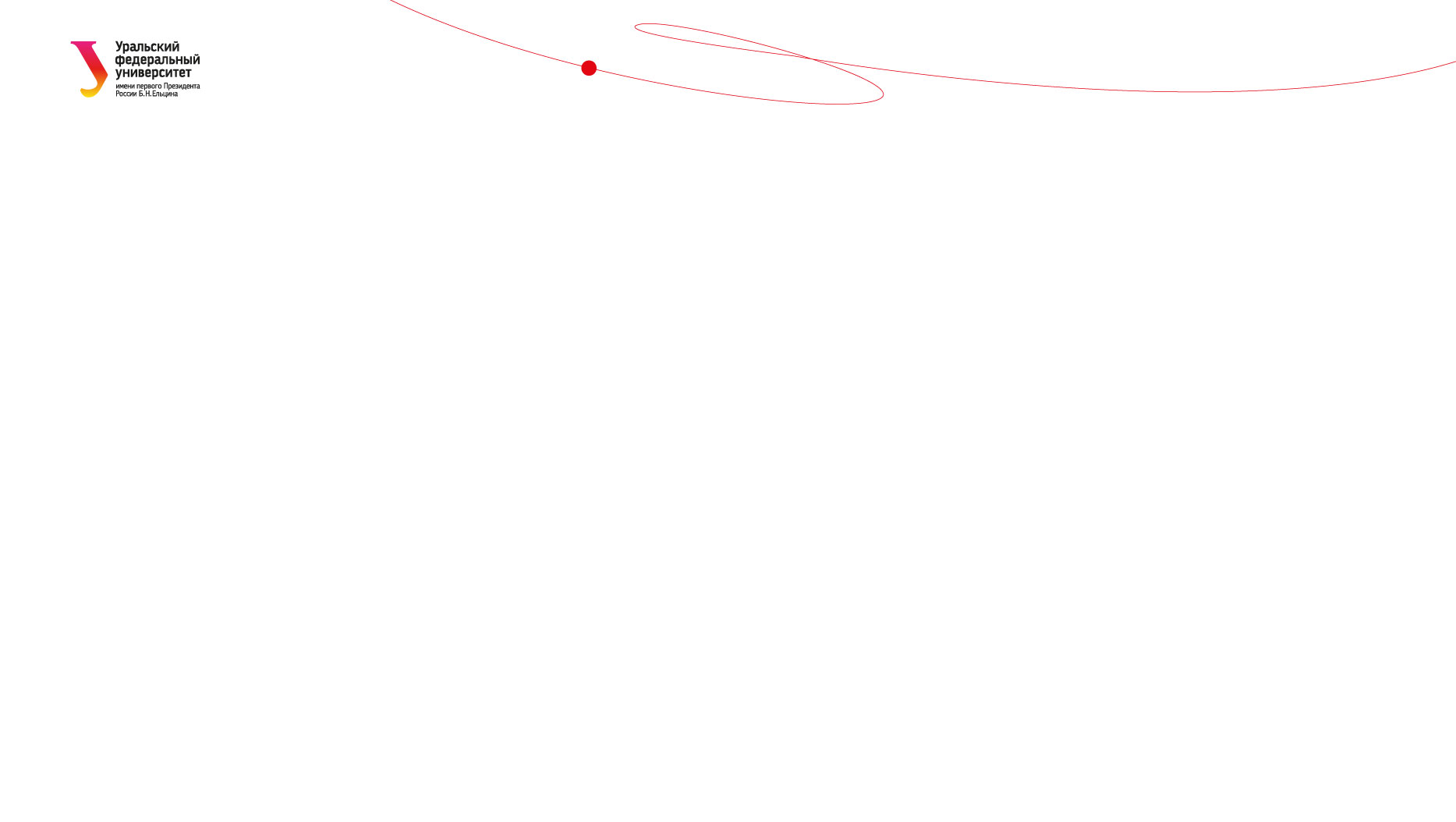 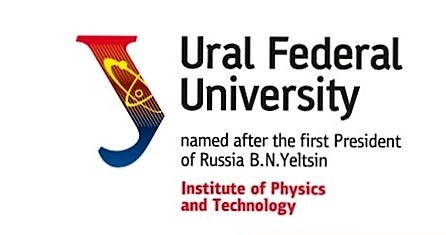 Computational method
Electronic structure calculations were conducted in Quantum Espresso package [1] using GGA+U version of LSDA+U method. The exchange correlation potential was employed in generalized gradient approximation (GGA) of Perdew-Burke-Ernzerhof (PBE) [2]. 

Hund’s exchange parameter: J = 0.7 eV.
Direct Coulomb interaction: U=4.9 eV.

[1] P. Giannozzi et al., J. Phys.: Condens. Matter. 21, 395502 (2009).
[2] J.P. Perdew, K. Burke, M. Ernzerhof, Phys. Rev. Lett. 77, 3865 (1996).
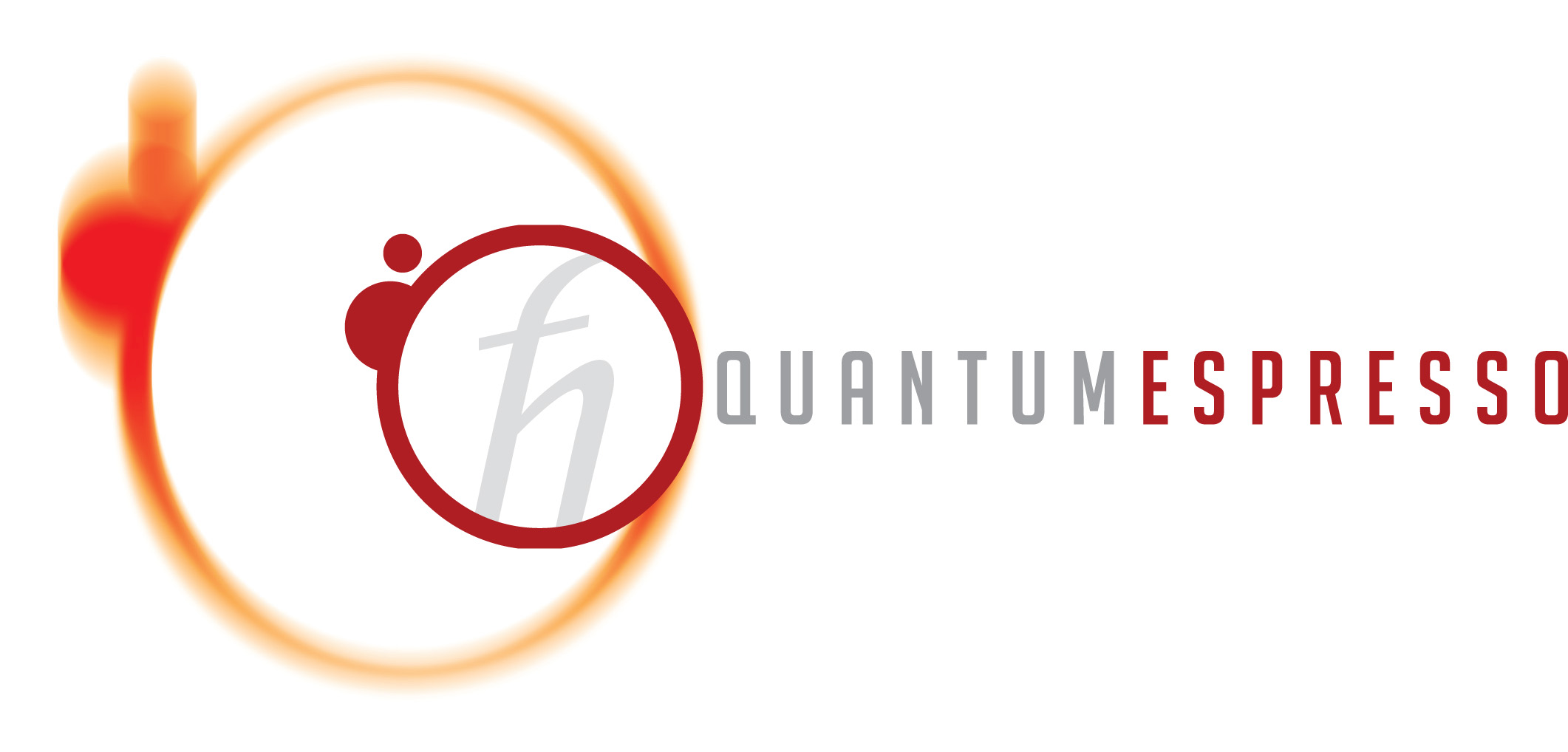 3
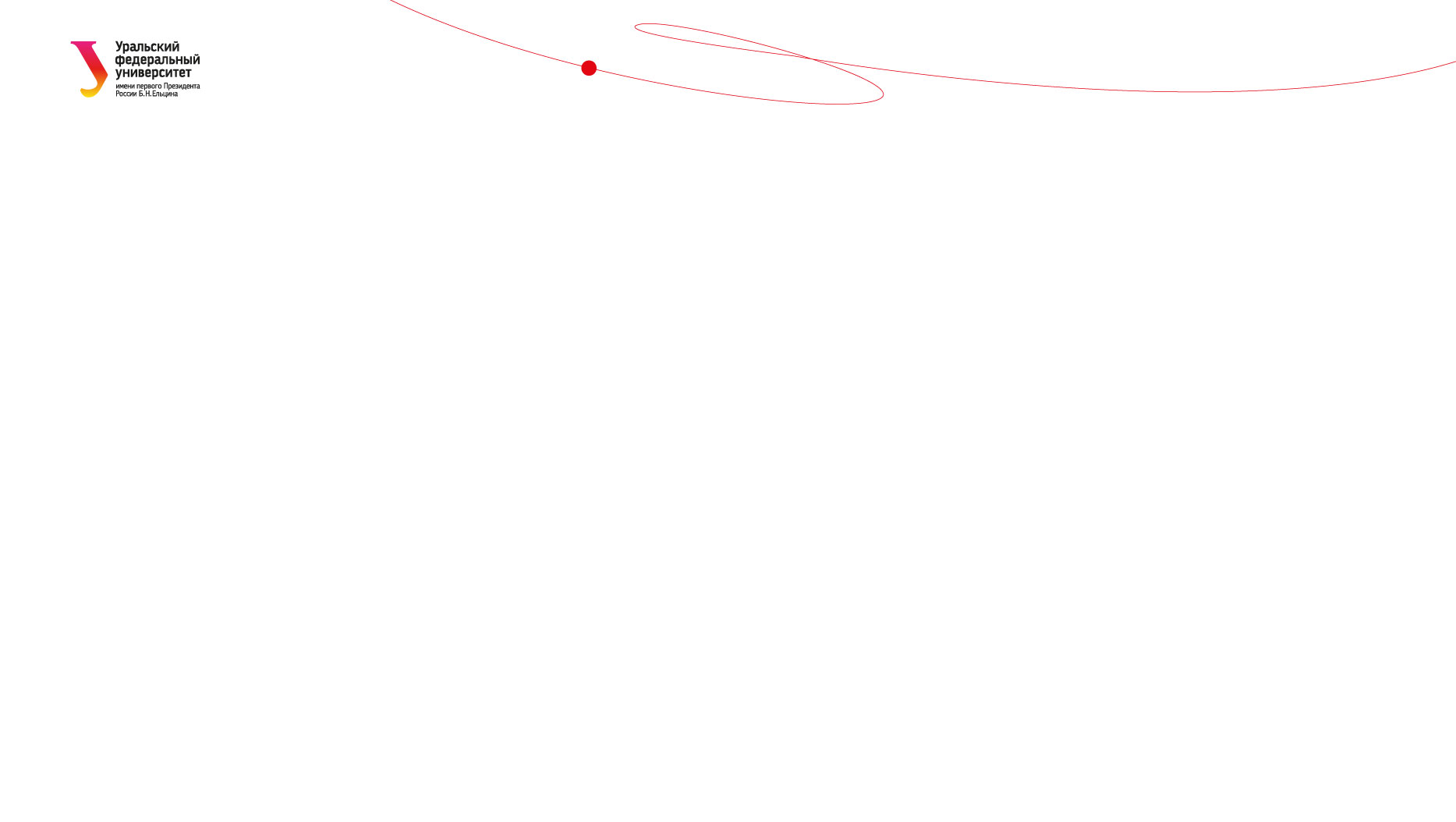 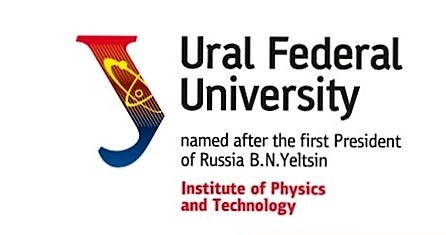 The electronic structure of the ErNiSb and ErSb compounds
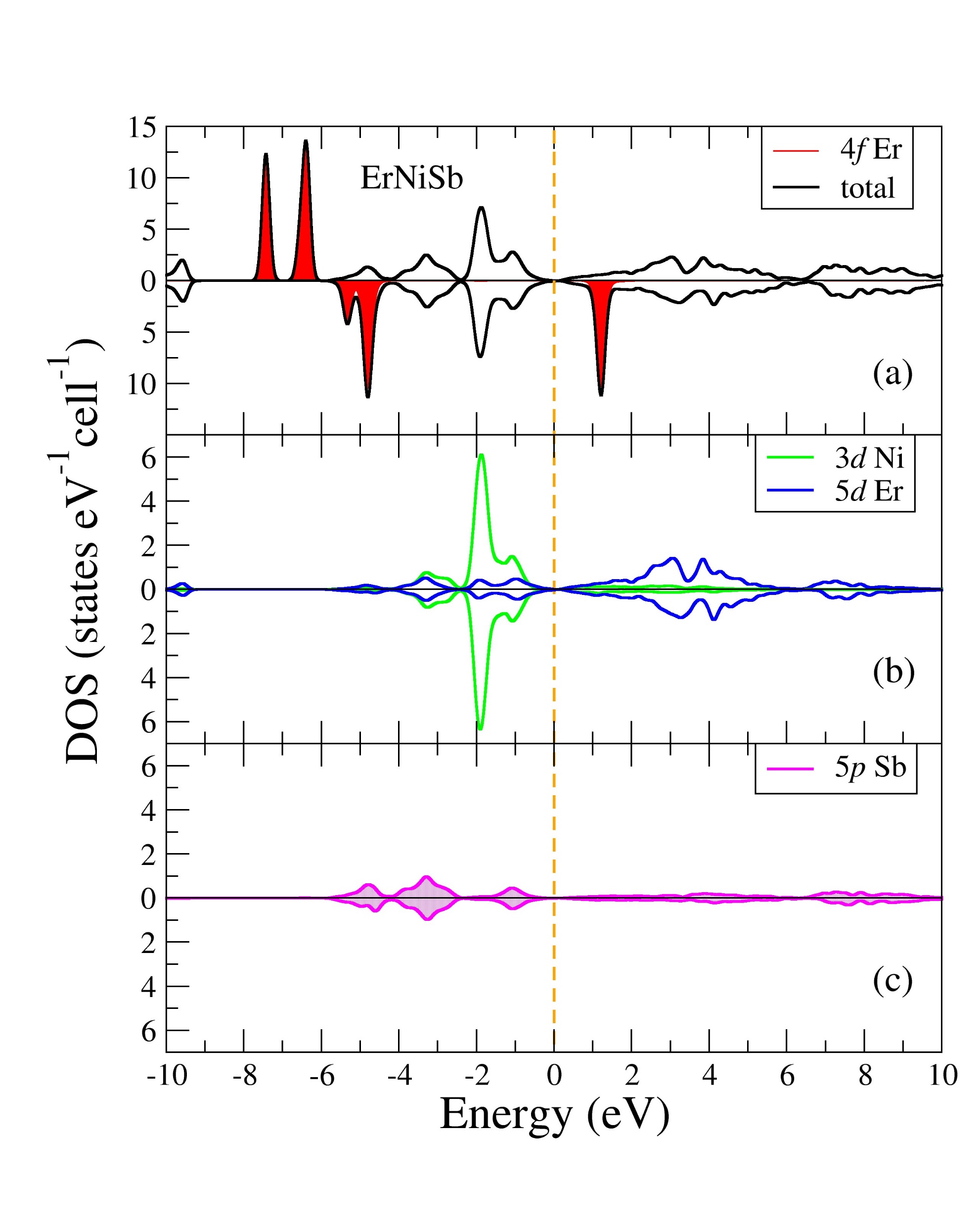 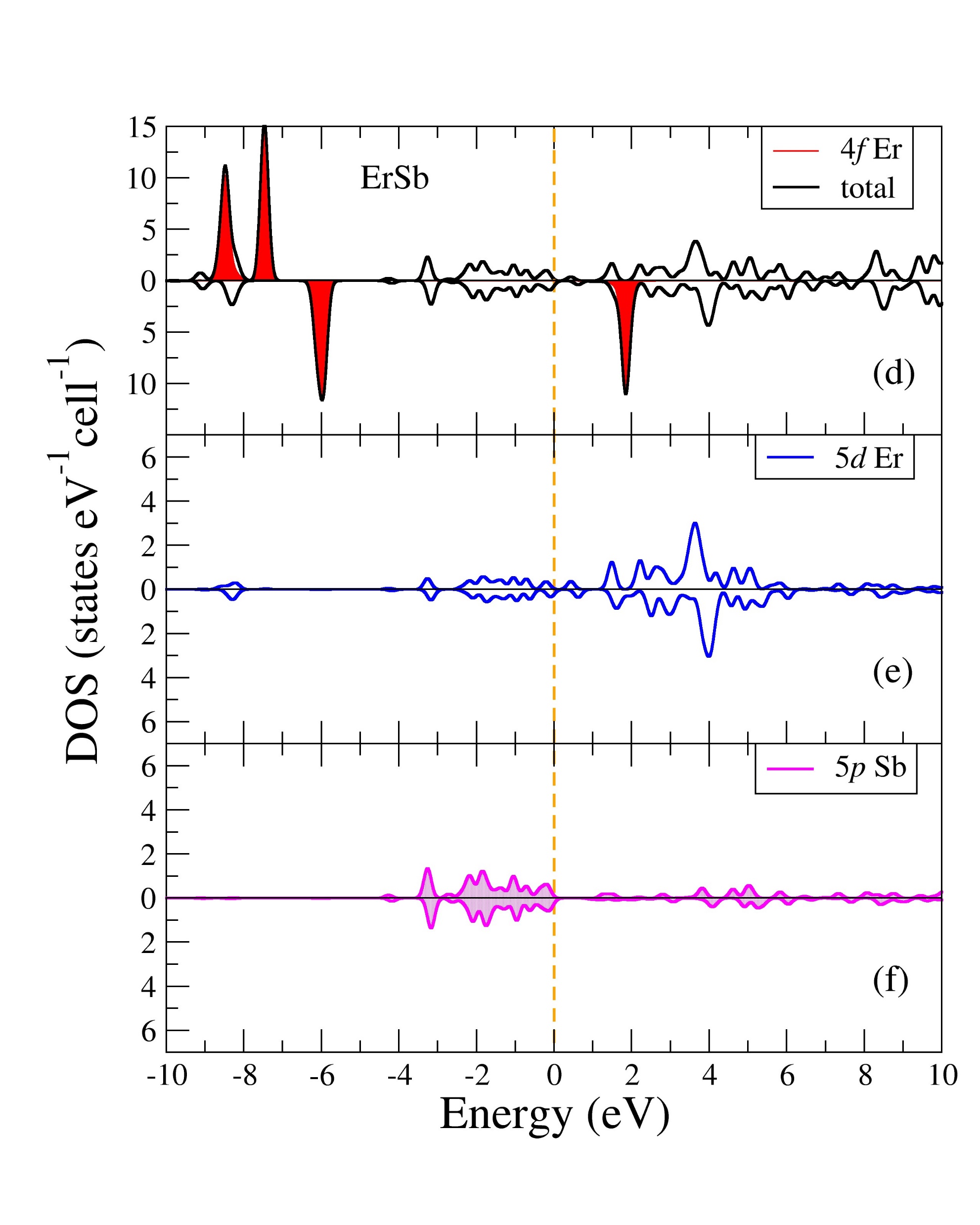 Figure 2. Total and partial densities of states for ErNiSb (left) and ErSb (right).
4
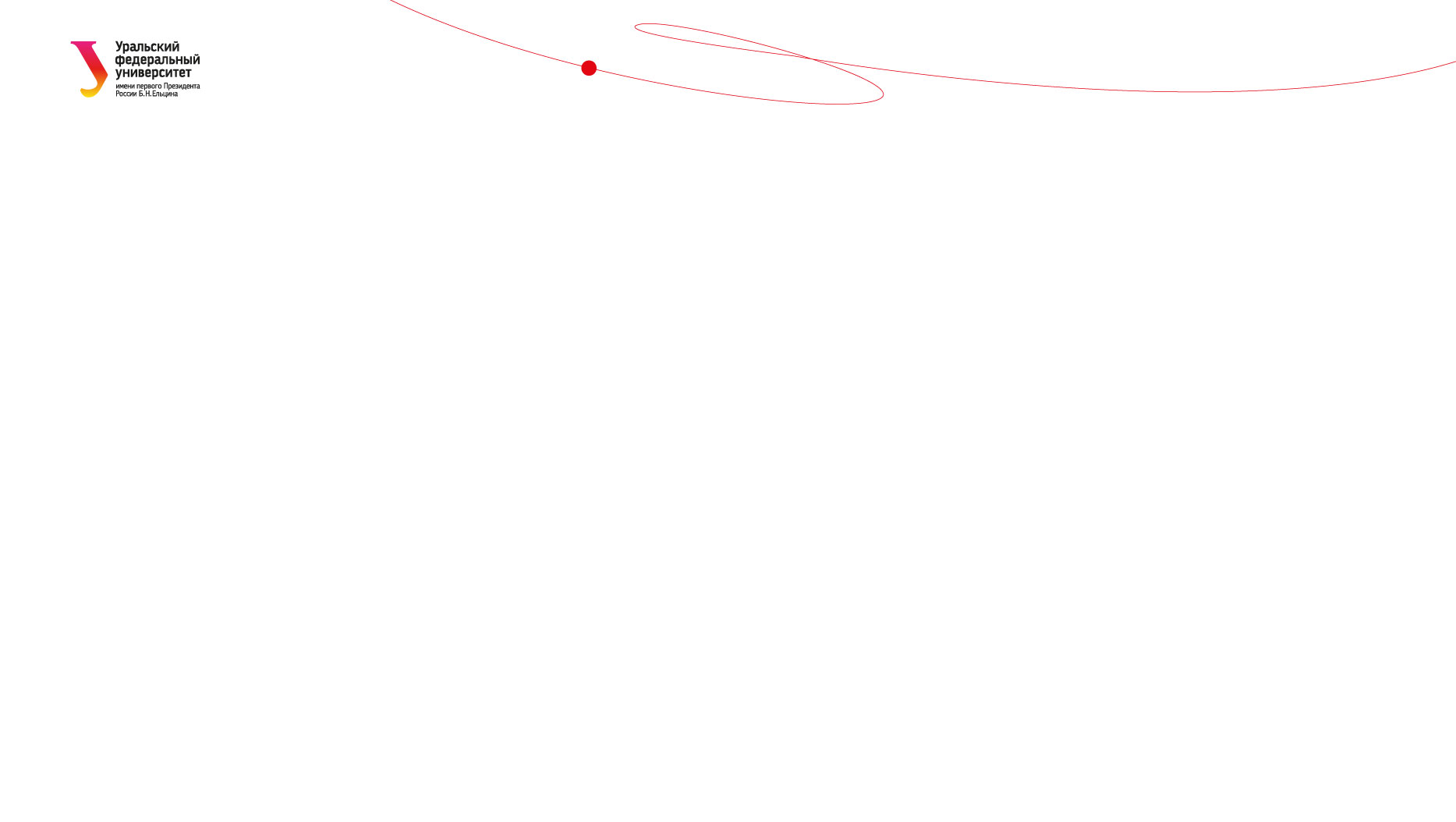 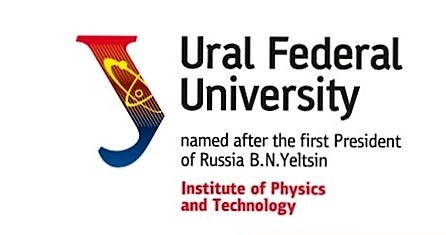 The band structure of the ErNiSb compound
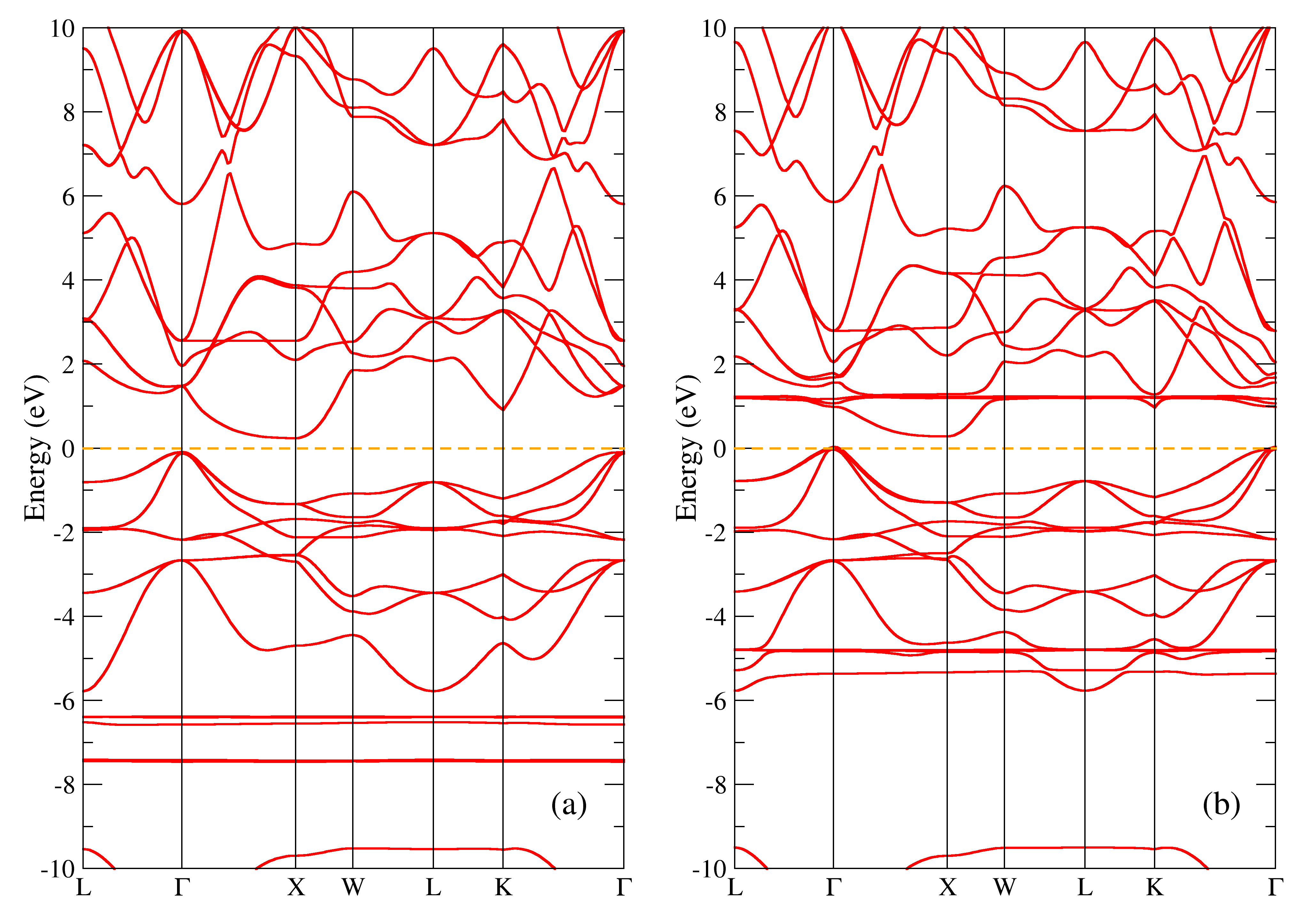 5
Figure 3. Band structure of ErNiSb for the majority (a) and minority (b) spin projections.
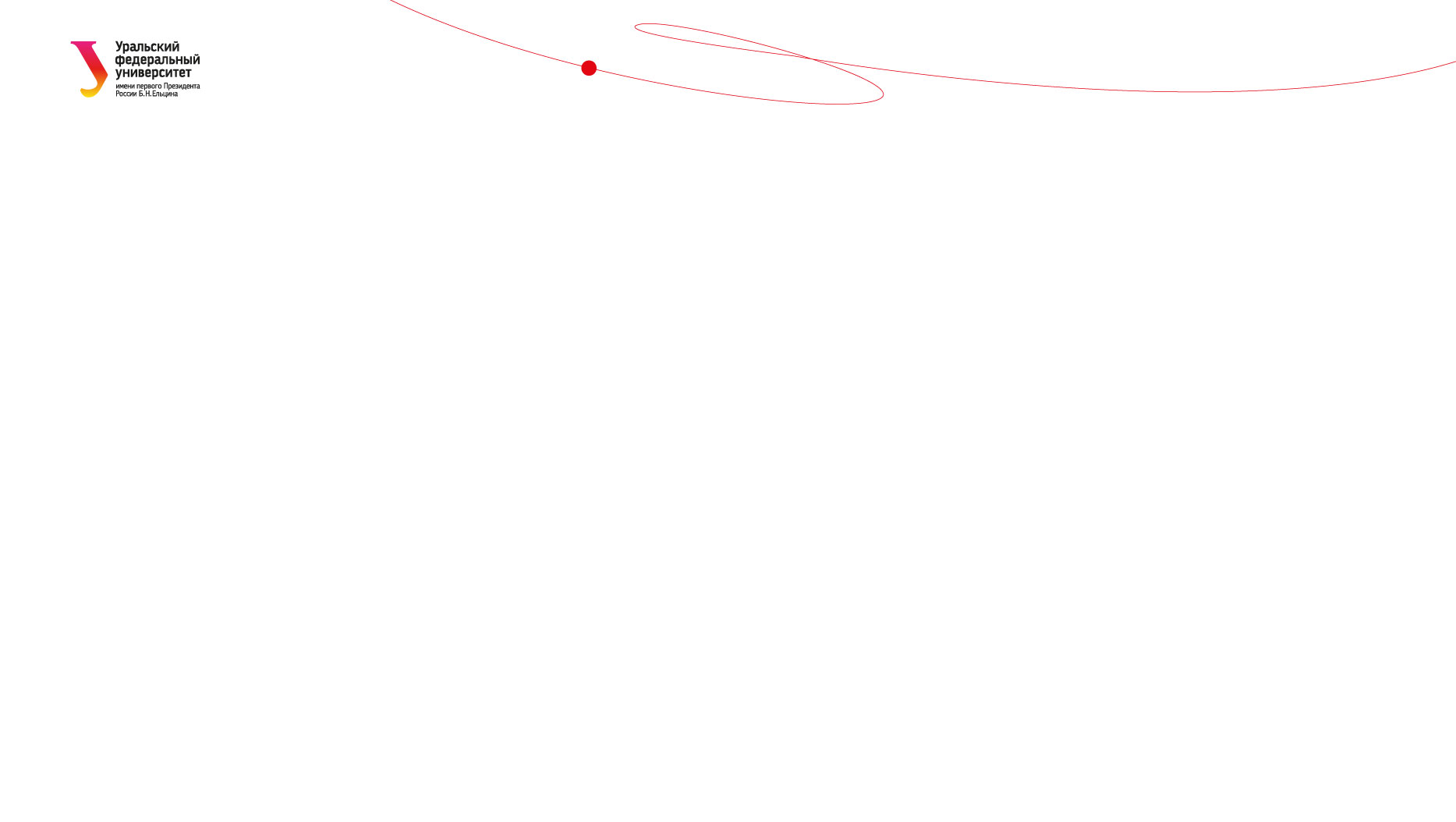 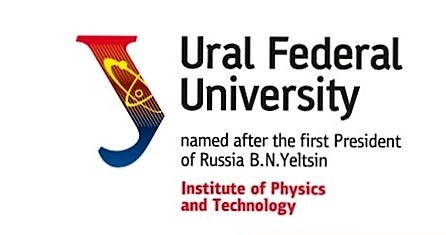 The band structure of the ErSb compound
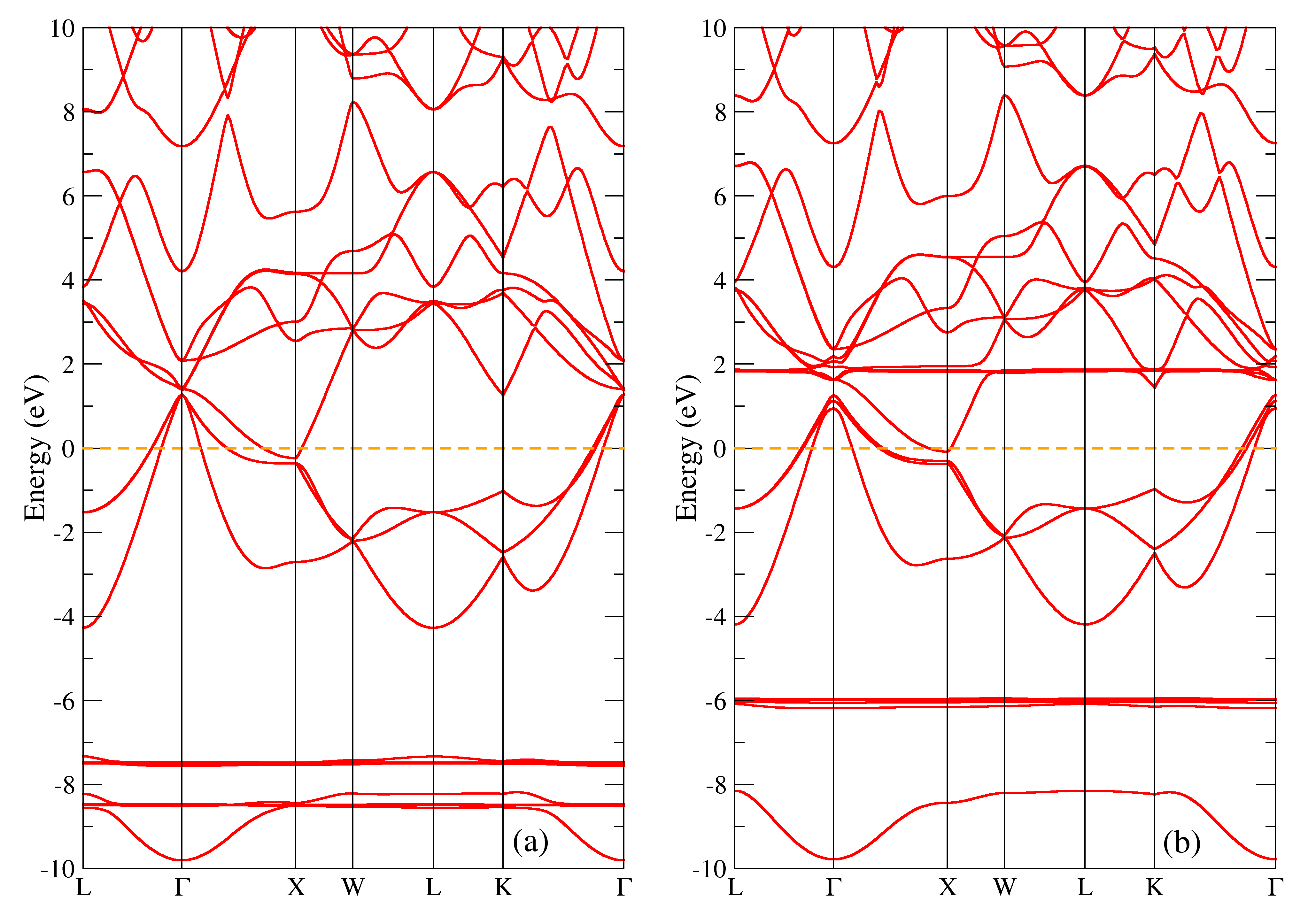 6
Figure 4. Band structure of ErSb for the majority (a) and minority (b) spin projections.
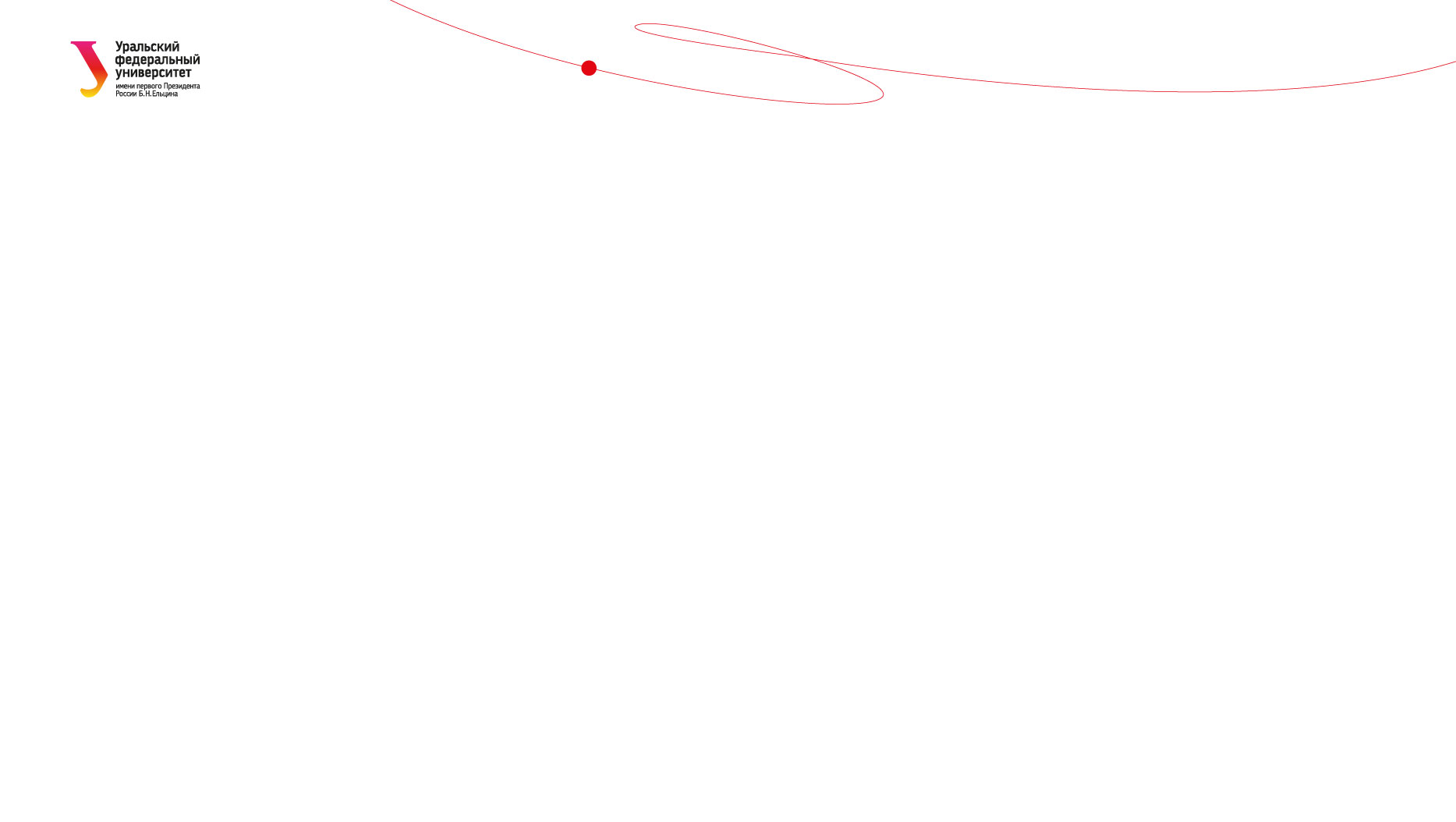 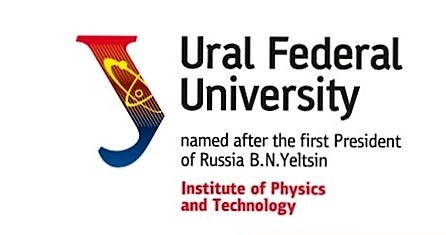 Conclusions
7
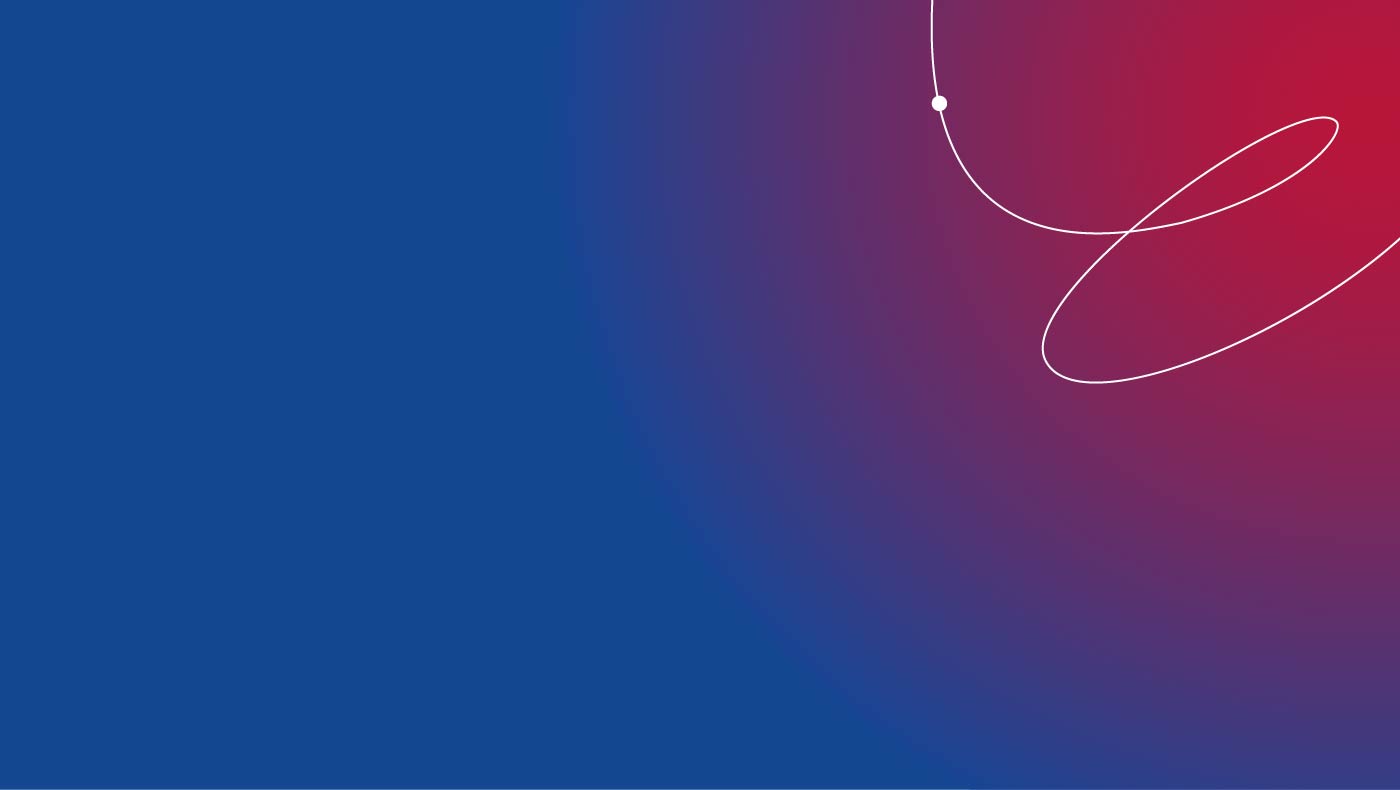 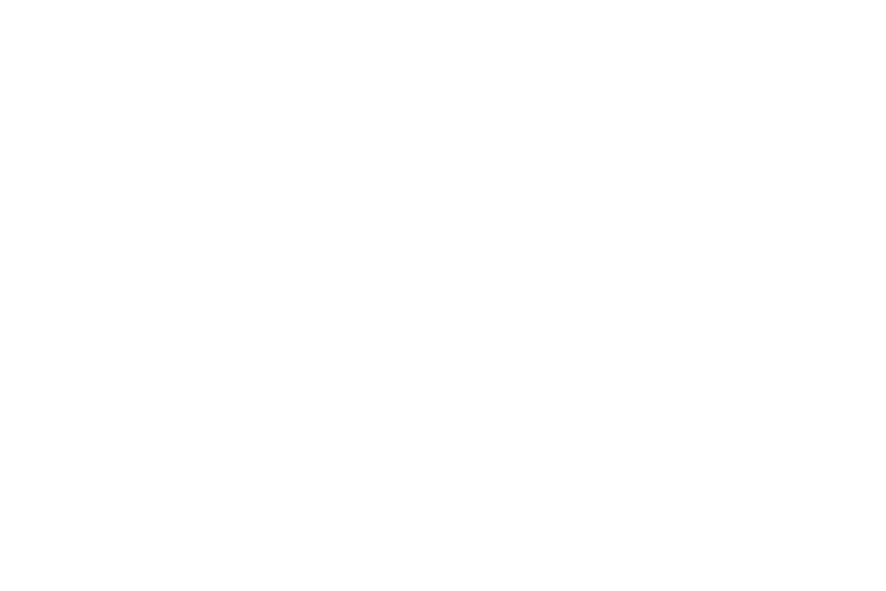 Thank you for your attention